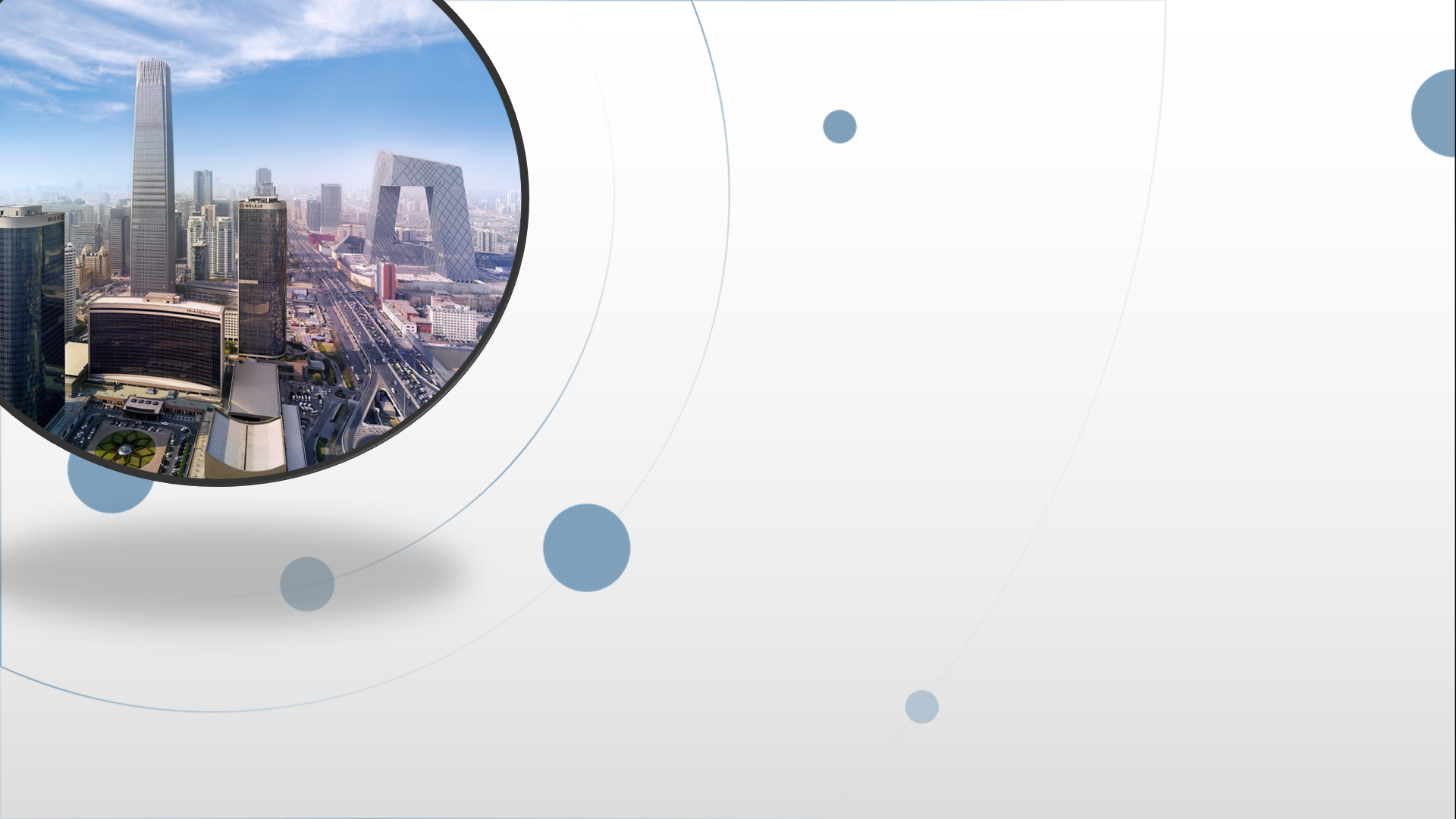 朝阳区线上课堂·高一年级生物
细胞的代谢（第5课时）
黄冈中学北京朝阳学校    王芳
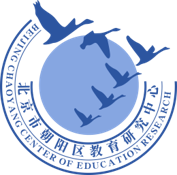 人教版高中生物必修1    第5章
第3节 细胞呼吸的原理和应用
有氧呼吸与无氧呼吸的区别与联系
细胞质基质① 线粒体②③
细胞质基质
需要O2、需酶
不需要O2、需酶
不彻底，最终分解成
彻底，最终分解成
CO2、H2O
①酒精、CO2 ②乳酸
少量
大量
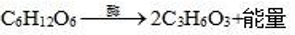 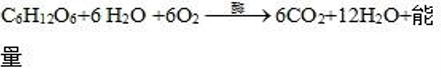 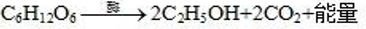 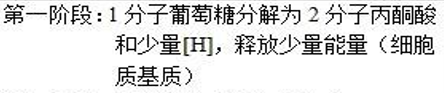 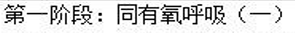 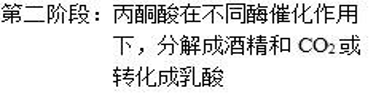 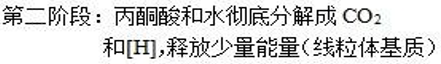 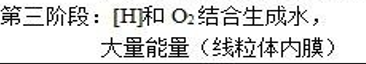 有氧呼吸与无氧呼吸的区别与联系
第一阶段完全相同
分解有机物，释放能量
①为生命活动提供能量
②为体内其他有机物的形成提供原料
3.意义：
4.进化上：
无氧呼吸        有氧呼吸
例1：图甲为呼吸作用示意图，图中A、B、C、D、E代表代谢途径，X代表物质。
 图乙为线粒体结构模式图，请据图回答：
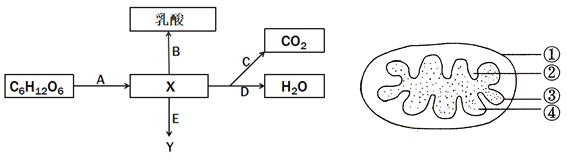 甲图
乙图
D
丙酮酸
（1）甲图中物质X是           ，各阶段中产生能量最多的是  阶段（填字母）。
③
④
（2）甲图中C、D途径发生的场所依次对应乙图中的           、           （填序号）。
     过程C中CO2的氧元素来自                              ，要检测生成的CO2 ，除了用澄清
     石灰水外，还可用                                  水溶液，现象为                                       。
丙酮酸和水
由蓝变绿再变黄
溴麝香草酚蓝
例1：图甲为呼吸作用示意图，图中A、B、C、D、E代表代谢途径，X代表物质。
 图乙为线粒体结构模式图，请据图回答：
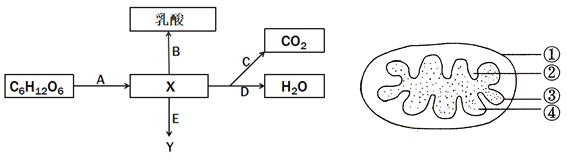 甲图
乙图
A→C→D
（3）人体内能进行有氧呼吸的途径是                 （用字母加“→”表示），
   酵母菌体内能进行无氧呼吸的途径是               （用字母加“→”表示），  
  人体成熟的红细胞进行呼吸作用的途径是            （用字母加“→”表示）。
A→E
A→B
例1：图甲为呼吸作用示意图，图中A、B、C、D、E代表代谢途径，X代表物质。
 图乙为线粒体结构模式图，请据图回答：
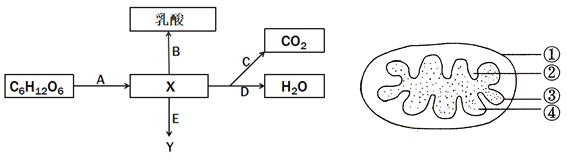 甲图
乙图
（4）我国从2009年起，每年8月8日为“全民健身日”，倡导“每天有氧运动一小时，健康生活好身体”。慢跑、游泳、爬山、羽毛球等是当下热门的有氧运动。结合所学知识分析，提倡有氧运动的原因是                                                                                            。
有氧运动更多消耗体内的糖、脂肪供能
（避免肌细胞因供氧不足进行无氧呼吸产生大量乳酸）
有机物在细胞内氧化分解，生成CO2或其他产物，释放能量生成ATP。
有氧呼吸
概念
场所
反应式
过程
分解有机物，释放能量。
概念
实质
类型
细胞呼吸
CO2的检测
酒精的检测
实验结论
无氧呼吸
实验
概念
场所
反应式
过程
特点
影响因素
意义
应用
为生命活动供能
为其他有机物合成提供原料
温度、O2浓度
CO2浓度、水分
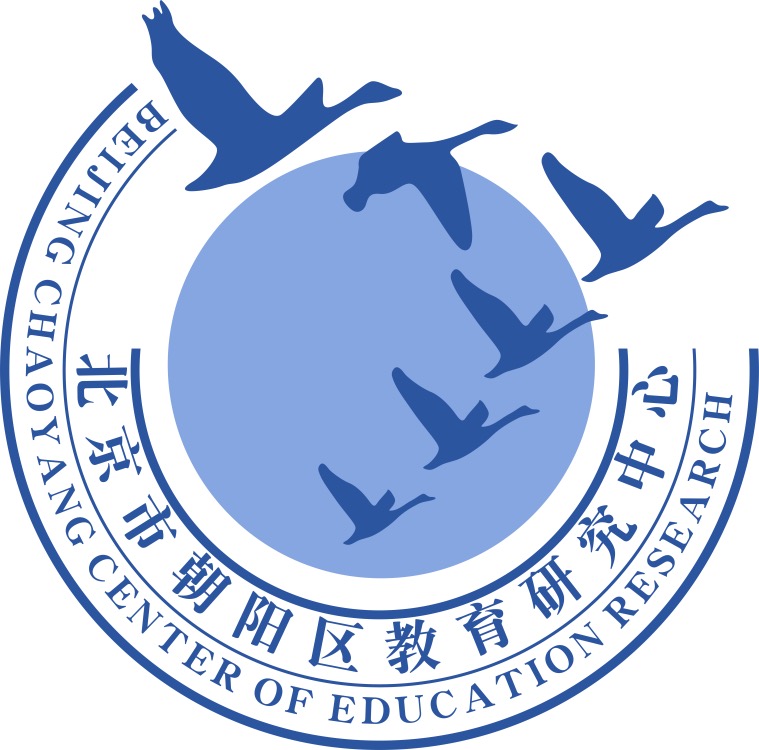 谢谢您的观看
北京市朝阳区教育研究中心  制作